Prokkelen
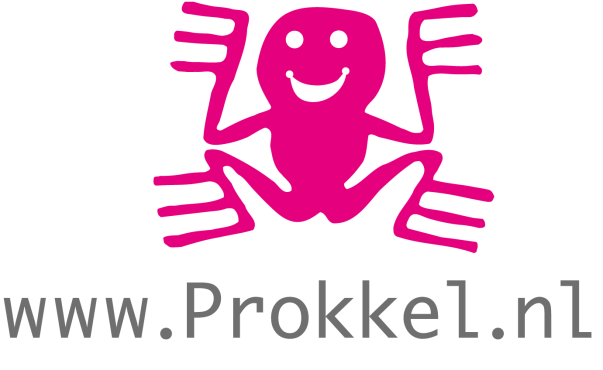 Voorstellen Prokkel ambassadeurs
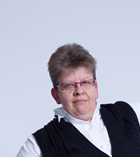 Mijn naam is Jeanet Wardenier
	Ik ben prokkel ambassadeur 
	In 2014 ben ik opgeleid voor prokkel ambassadeur
	Ik ben werkzaam bij de LFB Wolvega
Wat is prokkelen?
Prokkelen betekent voor mij het met elkaar verbinden.
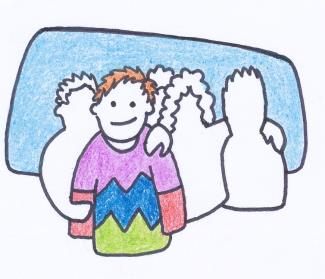 Waarom is het prokkelen belangrijk?
Om met elkaar in gesprek te gaan
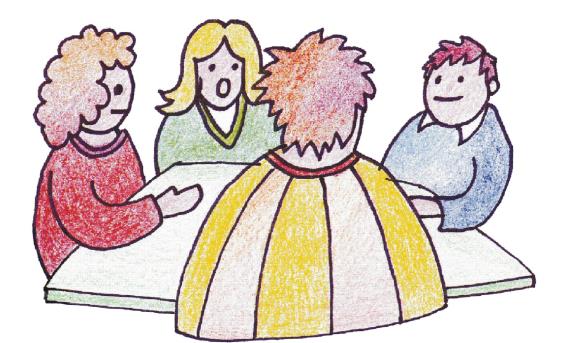 Hoe heb jij geprokkeld?
Hier vertel ik iets over mij prokkel stage
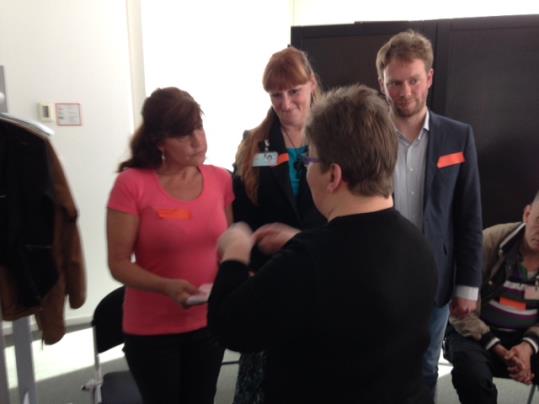 Hoe heb jij geprokkeld?
Hier vertel ik iets over mij prokkel stage
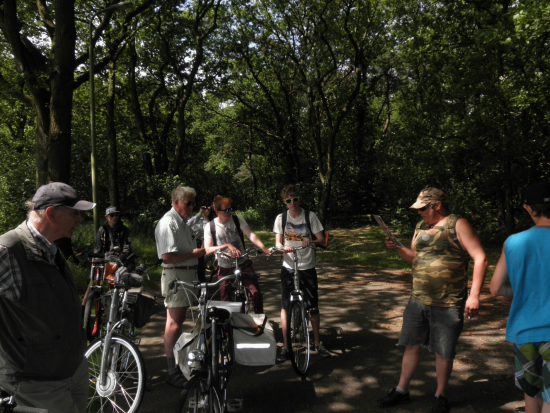 Wat heb je ervan geleerd?
Hoe kan ik mensen met en zonder beperking meedoen aan de prokkel.
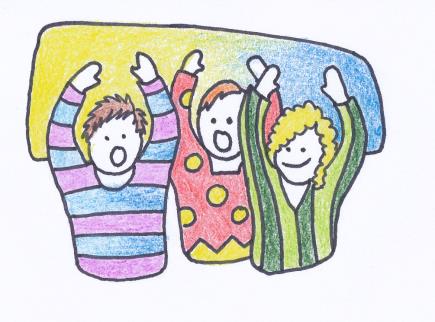 Bedankt voor jullie aandacht!
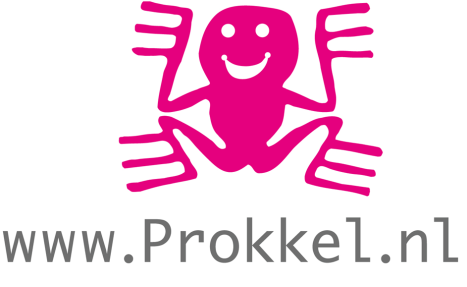